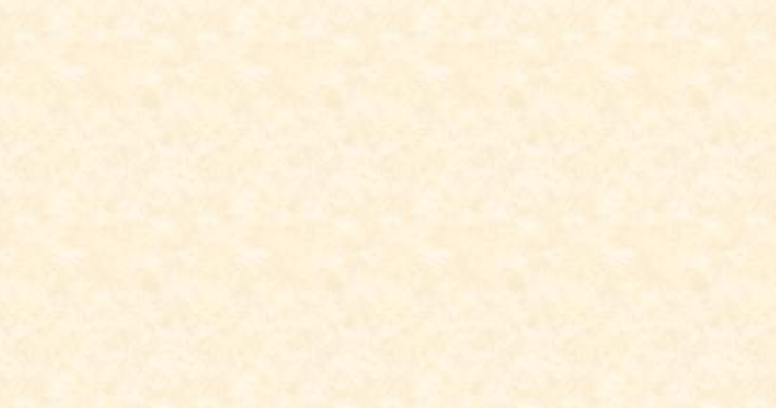 Chµo mõng quý thÇy c« vÒ dù giê !
M¤N: tËp ®äc líp 1
CHÚ CÔNG
GI¸O VI£N: BÙI THỊ THANH HÀ
Lớp: 1A6
TIẾT 2
Chó c«ng
Lóc míi chµo ®êi, chó c«ng nhá chØ cã bé l«ng t¬ mµu n©u g¹ch. Sau vµi giê, c«ng ®· cã ®éng t¸c xoÌ c¸i ®u«i nhá xÝu thµnh h×nh rÎ qu¹t.   Sau hai, ba n¨m, ®u«i c«ng trèng lín thµnh mét thø xiªm ¸o rùc rì s¾c mµu. Mçi chiÕc l«ng ®u«i ãng ¸nh mµu xanh sÉm, ®­îc t« ®iÓm b»ng nh÷ng ®èm trßn ®ñ mµu s¾c. Khi gi­¬ng réng, ®u«i xoÌ trßn nh­ mét c¸i qu¹t lín cã ®Ýnh hµng tr¨m viªn ngäc lãng l¸nh.
1
n©u g¹ch
rÎ qu¹t
2
rùc rì
lãng l¸nh
T×m tiÕng trong bµi cã vÇn oc
Chó c«ng
Lóc míi chµo ®êi, chó c«ng nhá chØ cã bé l«ng t¬ mµu n©u g¹ch. Sau vµi giê, c«ng ®· cã ®éng t¸c xoÌ c¸i ®u«i nhá xÝu thµnh h×nh rÎ qu¹t.   Sau hai, ba n¨m, ®u«i c«ng trèng lín thµnh mét thø xiªm ¸o rùc rì s¾c mµu. Mçi chiÕc l«ng ®u«i ãng ¸nh mµu xanh sÉm, ®ư­îc t« ®iÓm b»ng nh÷ng ®èm trßn ®ñ mµu s¾c. Khi gi­ư¬ng réng, ®u«i xoÌ trßn như­ mét c¸i qu¹t lín cã ®Ýnh hµng tr¨m viªn ngäc lãng l¸nh.
ngäc
T×m tiÕng ngoµi bµi
cã vÇn oc
VÇn míi: ooc
T×m tiÕng ngoµi bµi
quÇn soãc
cã vÇn ooc
®µn oãc
con voäc
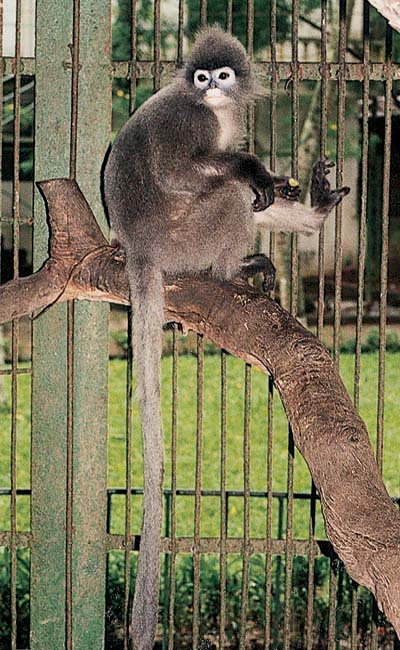 So sánh 2 vần oc- ooc
Nãi c©u chøa tiÕng 
cã vÇn oc hoÆc ooc
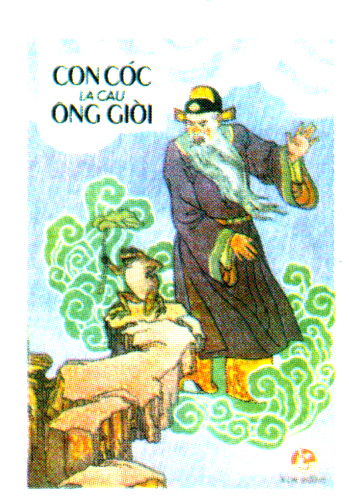 Con cãc lµ cËu «ng giêi.
Nãi c©u chøa tiÕng 
cã vÇn oc hoÆc ooc
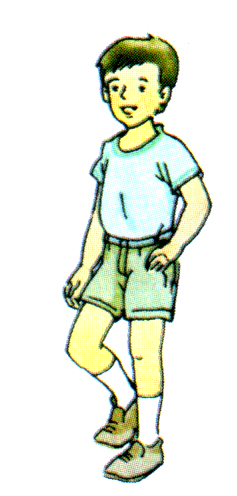 BÐ mÆc quÇn soãc.
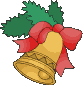 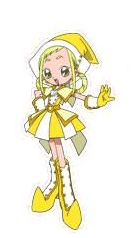 T×m hiÓu bµi:
Lóc míi chµo ®êi, chó c«ng 
cã bé l«ng mµu gì?
Lóc míi chµo ®êi, chó c«ng 
cã bé l«ng mµu n©u g¹ch.
Lóc míi chµo ®êi, chó c«ng
®· biÕt lµm ®éng t¸c gi?
Lóc míi chµo ®êi, chó c«ng 
®· biÕt xoÌ c¸i ®u«i nhá xÝu 
thµnh h×nh rÎ qu¹t.
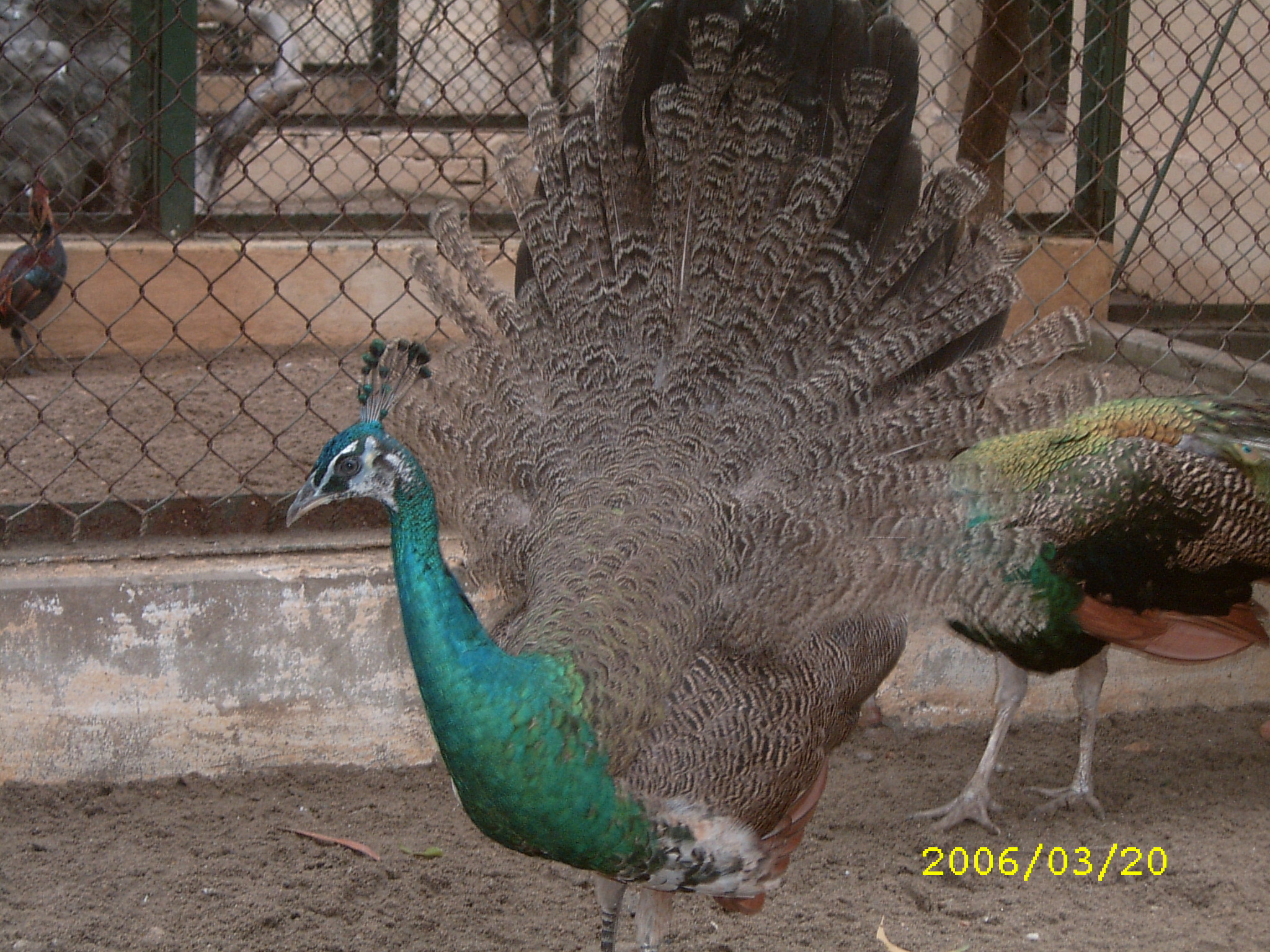 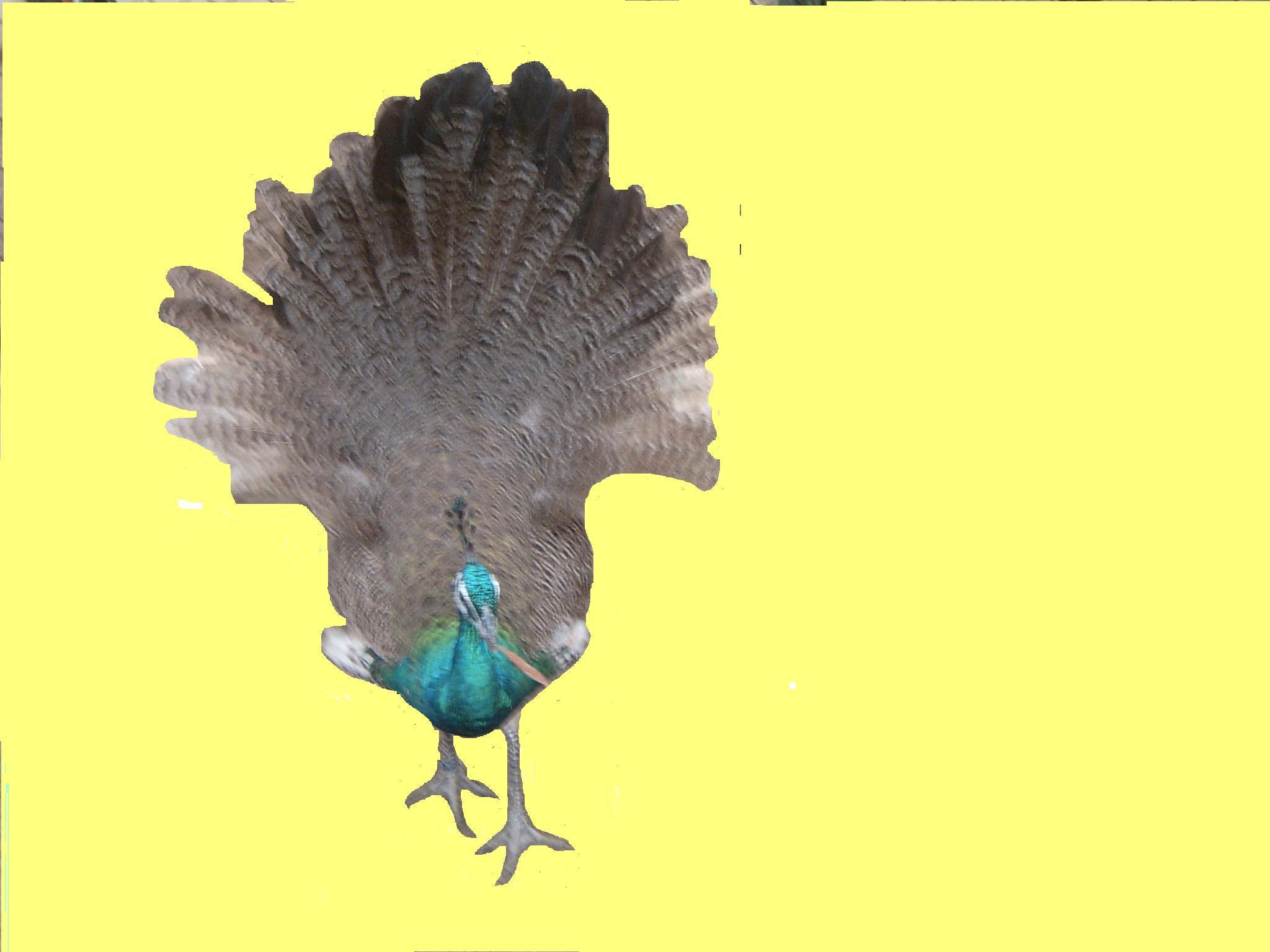 Đọc những câu văn tả vẻ đẹp của
đuôi công trống sau hai, ba năm?
Sau hai, ba n¨m, ®u«i c«ng 
trèng lín thµnh mét thø xiªm
¸o rùc rì s¾c mµu.
Mçi chiÕc l«ng ®u«i ãng ¸nh mµu 
xanh sÉm, ®­îc t« ®iÓm b»ng 
nh÷ng ®èm trßn ®ñ mµu s¾c.
Khi gi­¬ng réng, ®u«i xoÌ trßn 
nh­ mét chiÕc qu¹t lín cã ®Ýnh
hµng tr¨m viªn ngäc lãng l¸nh.
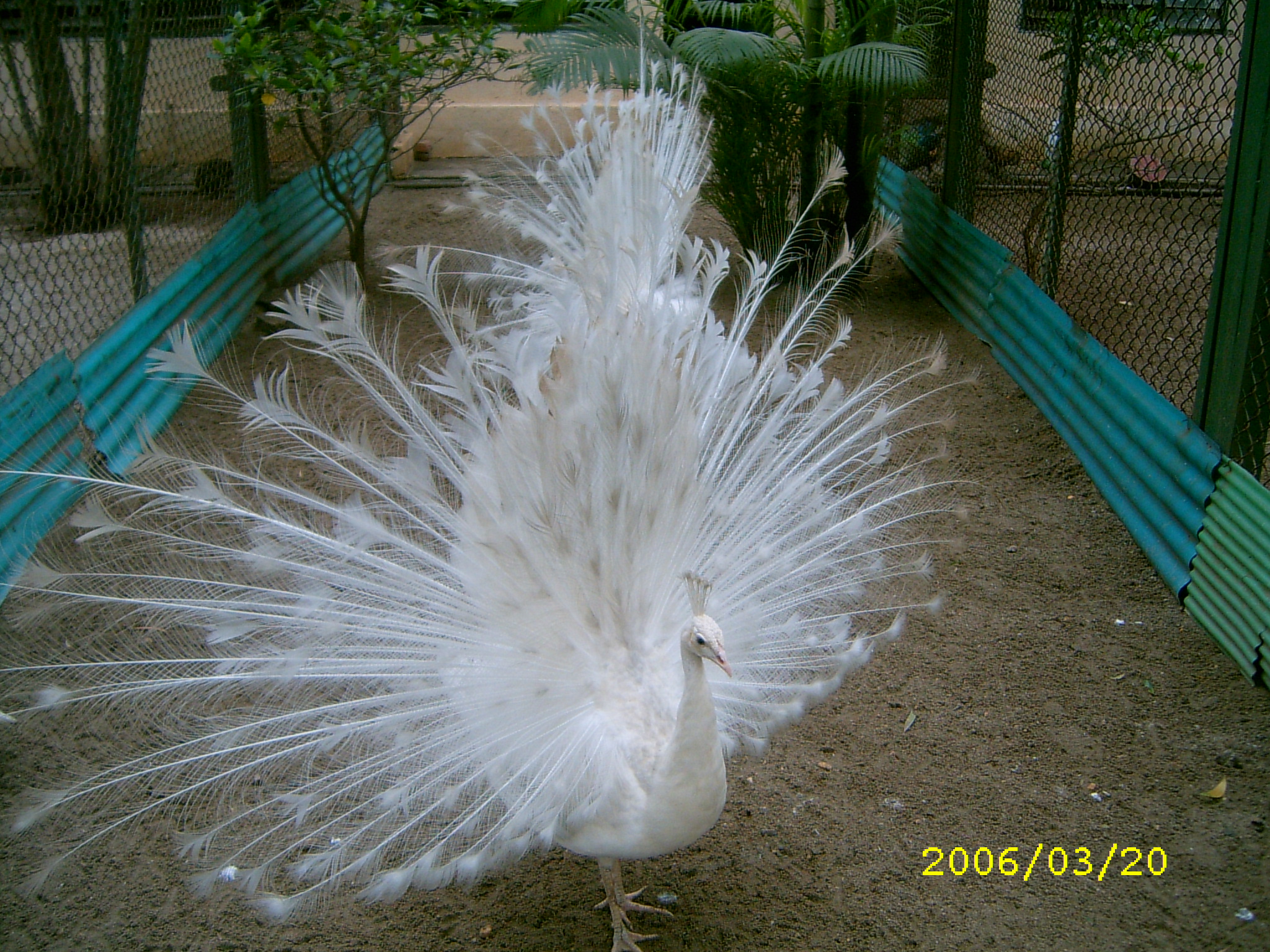 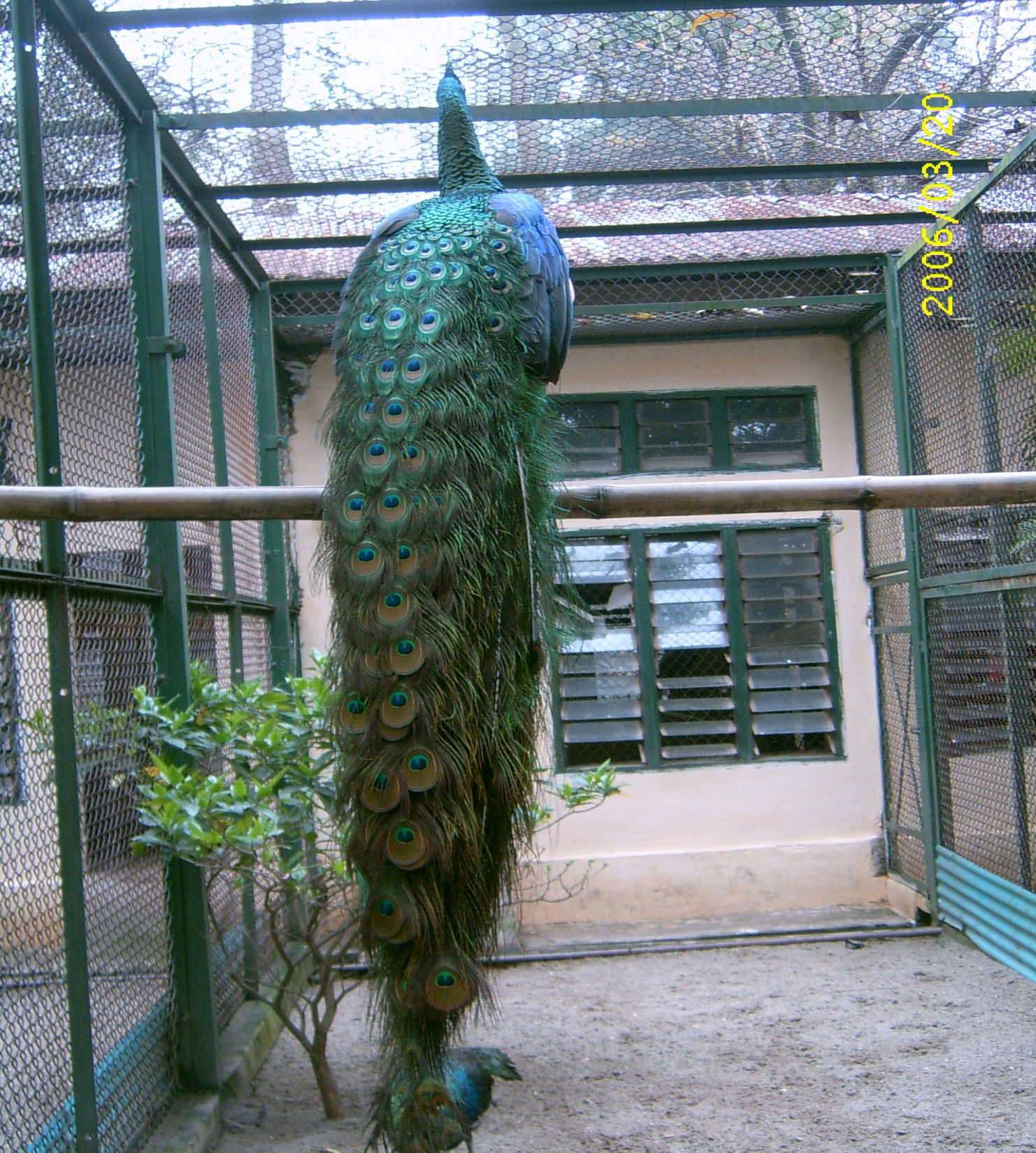 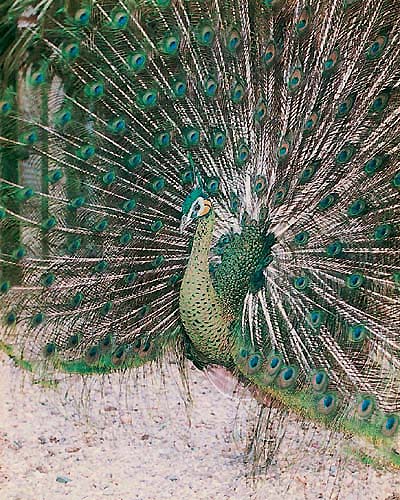 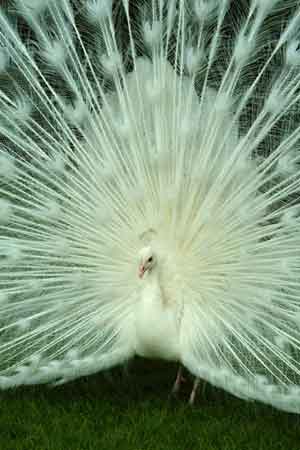 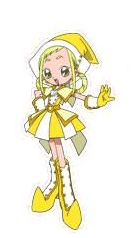 Luyện đọc lại và trả lời câu hỏi.
Chó c«ng
Lóc míi chµo ®êi, chó c«ng nhá chØ cã bé l«ng t¬ mµu n©u g¹ch. Sau vµi giê, c«ng ®· cã ®éng t¸c xoÌ c¸i ®u«i nhá xÝu thµnh h×nh rÎ qu¹t.   Sau hai, ba n¨m, ®u«i c«ng trèng lín thµnh mét thø xiªm ¸o rùc rì s¾c mµu. Mçi chiÕc l«ng ®u«i ãng ¸nh mµu xanh sÉm, ®­ưîc t« ®iÓm b»ng nh÷ng ®èm trßn ®ñ mµu s¾c. Khi gi­ư¬ng réng, ®u«i xoÌ trßn như­ mét c¸i qu¹t lín cã ®Ýnh hµng tr¨m viªn ngäc lãng l¸nh.
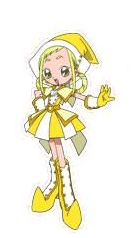 Luyện nói
H¸t bµi h¸t vÒ con c«ng
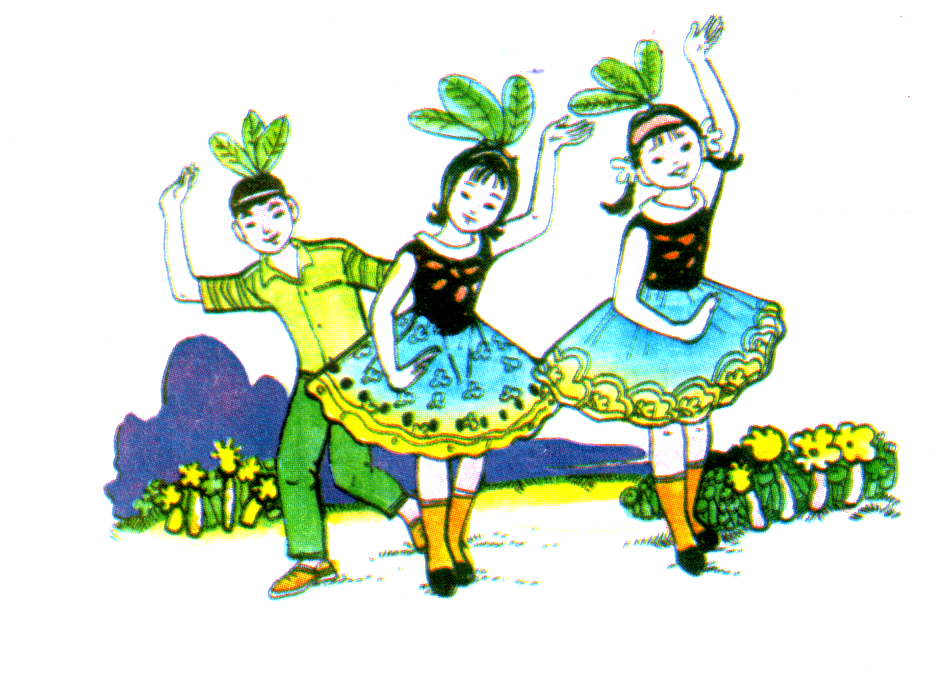 KÝnh chóc quý thÇy c« 
vµ c¸c em søc khoÎ
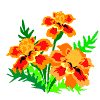 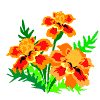 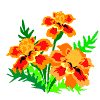